The 62nd ONSA Database Committee, 
October 7, 1996, Osaka
Simple Computer Codes for Evaluating Absorbed Doses in Materials Irradiated by Electron Beams
T. Tabata
RIAST, Osaka Pref. Univ.
Contents
Modeling of Real Configuration
Semiempirical Models for Depth–Dose Curves of Electrons*
Introduction, etc.
A Brief History and Principle of the Semiempirical Models (EDEPOS and EDMULT codes)
Applications of EDMULT
Future of Semiempirical Models
Conclusion
*Mostly from the talk given at the Int. Workshop 
on Electron and Photon Transport Theory 
Applied to Radiation Dose Calculation, Sept.
18–22, 1995, Seattle, WA, U. S. A.
Modeling of Real Configuration
Real Configuration for Electron Beam Irradiation and a Simplified Model
Real configuration
Multilayer model
Evaluation of Absorbed Dose D
Examples of Absorbed Dose Coefficient K
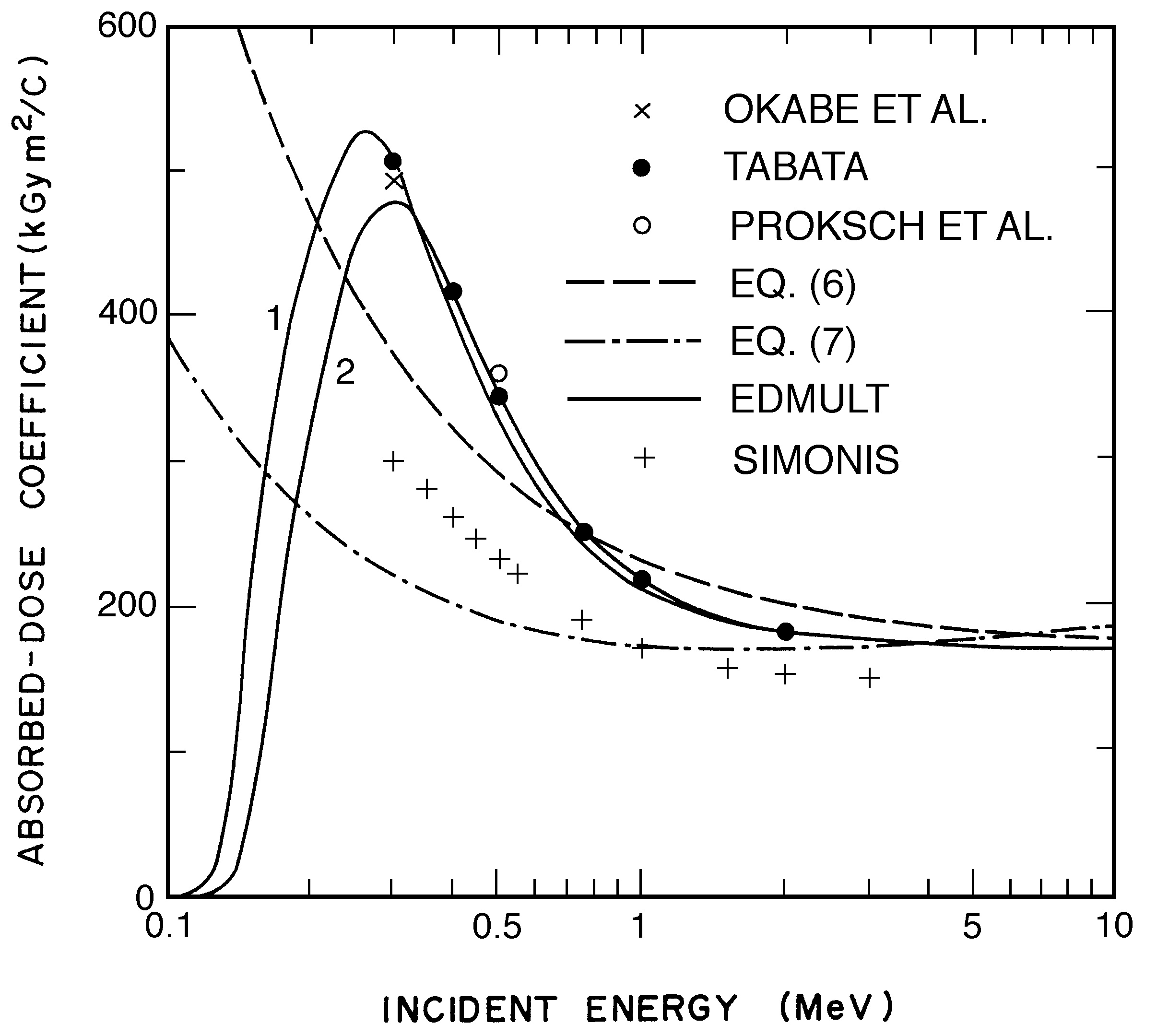 SIMONS: Simonis, P. J. in “The handbook of Electron Beam Processing” (High Voltage Engineering, Vol. IND-001, 1975)
Comparison of EDEPOS (’96 Version) with ITS Monte Carlo Data
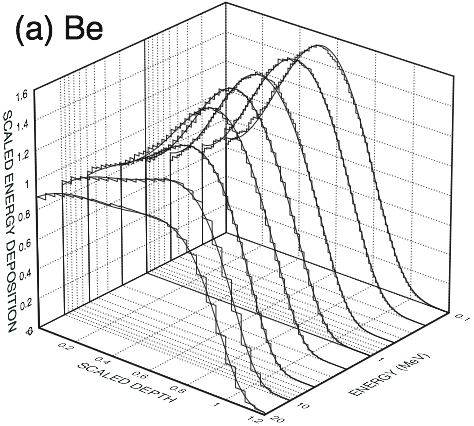 Comparison of EDEPOS with ITS Monte Carlo Data (Cont.)
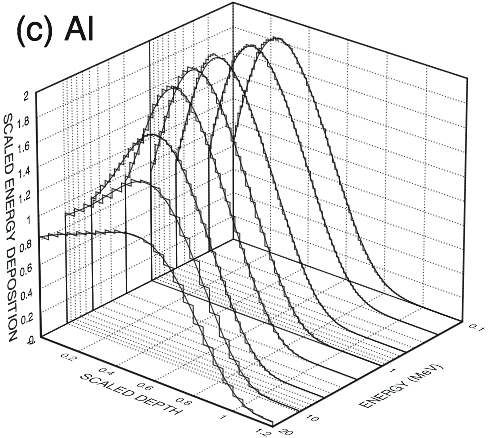 Comparison of EDEPOS with ITS Monte Carlo Data (Cont.)
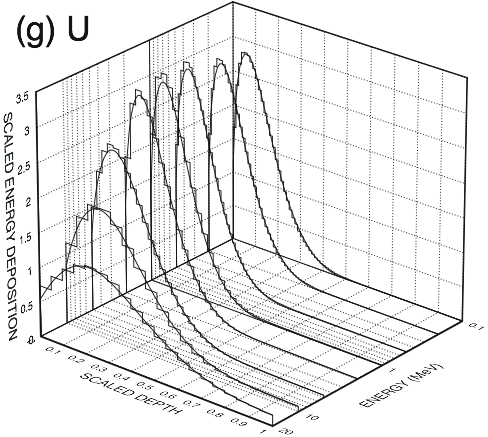 Applications of EDMULT
Effect of Backing Material
Effect of the Thickness of the Air Layer
Applications of EDMULT (Cont.)
Effect of Backscattering for Different Sample Thicknesses
Applications of EDMULT (Cont.)
Quick Evaluation of Depth–Dose Curves for Many Conditions
ASTM (American Society for Testing and Materials) Document E10.01
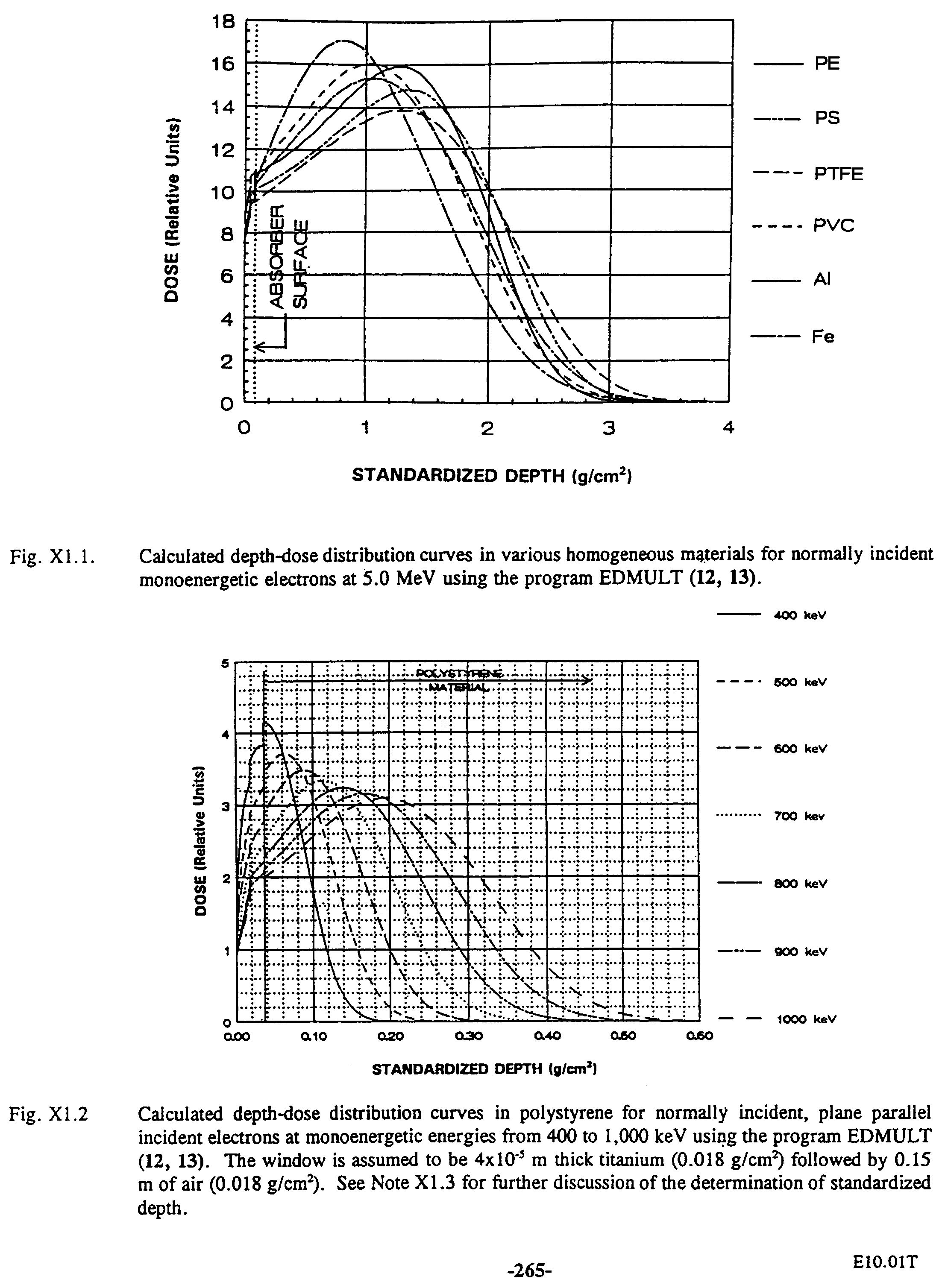 Applications of EDMULT (Cont.)
Energy Calibration of Accelerators
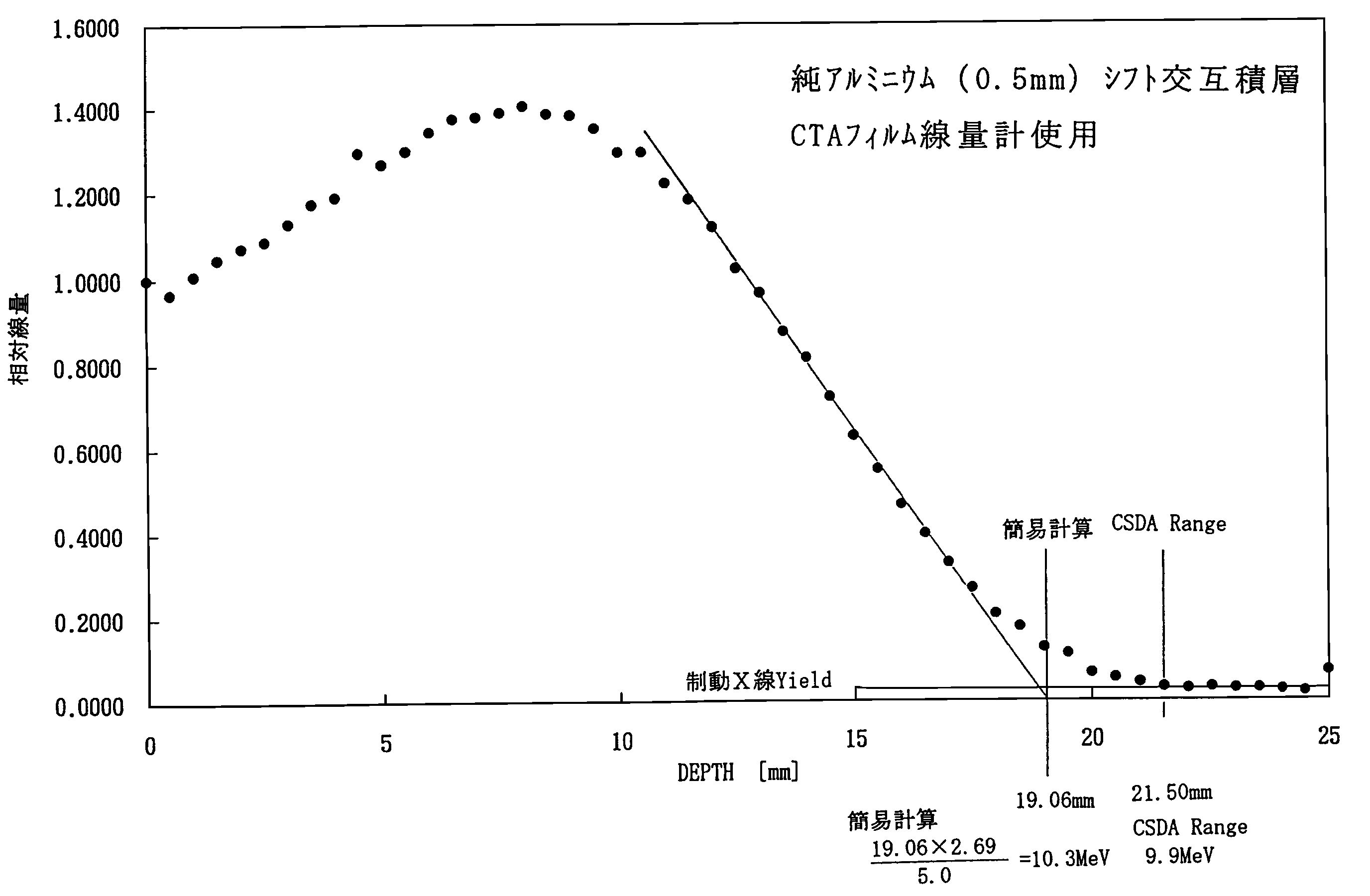 Improved empirical relations
Extrapolated-range formula used in ηTN(z) and T(z) (in press)
Old equation
New equation
Improved empirical relations (Cont.)
Inspite of many improvements, however, we use tables of data and an interpolation method for limited numbers of absorbers to get higher precision.
Tables provided are:
CSDA range
Extrapolated range
Energy-backscattering coefficient
Absorbers for which tables and interpolation are used are:
Be, C, Al, Cu, Ag, Au, U
A150, air, C552, PMMA, water, WT1
Improved EDEPOS code
 ’95 version
Solid line, new EDEPOS (’95 Ver.)
Dashed line, old EDEPOS (’90 Ver.)
Histogram, ITS
Points, experiment from literature
Improved EDEPOS code (cont.)
Comparison of the weighted relative rms 
Deviations δ averaged over energies from 
0.1 to 20 MeV